Kalorimetrická rovnice
Kalorimetr
Kalorimetr je zařízení umožňující pokusně provádět tepelnou výměnu mezi tělesy a měřit potřebné tepelné veličiny.
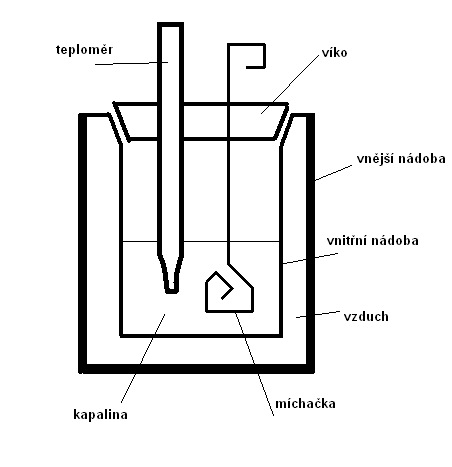 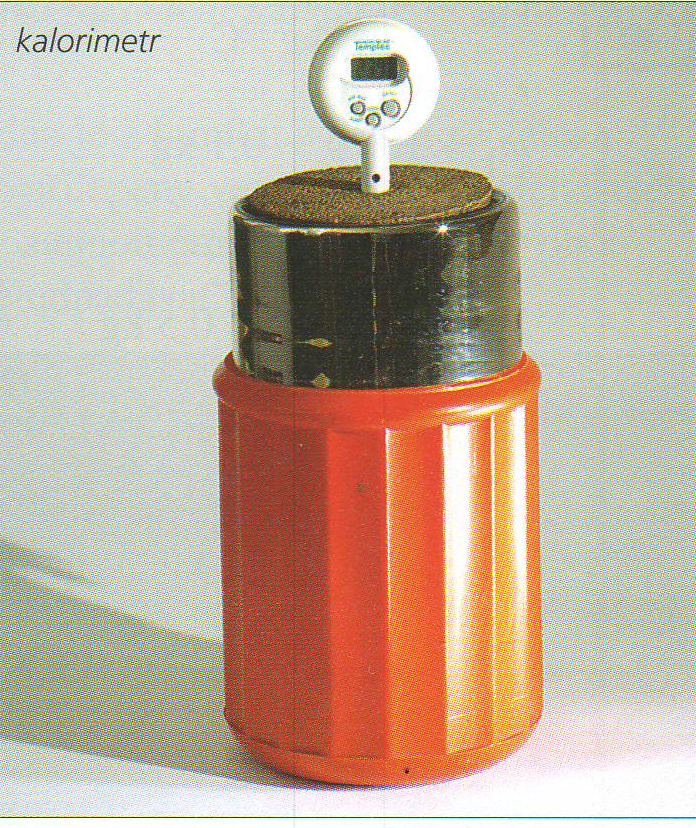 Tepelná výměna probíhá pouze mezi tělesy uvnitř nádoby.
[1]
[2]
Kalorimetr se skládá ze dvou nádobek do sebe vložených. 
Mezi stěnami nádobek je vzduch, který tepelně izoluje vnitřní nádobku od vnější a od okolí. 
Každá z nádobek se přikrývá víčkem, ve kterém bývají otvory pro teploměr a míchačku.
Kalorimetrická rovnice
popisuje tepelnou výměnu, která probíhá mezi tělesy uvnitř kalorimetru
Teplejší těleso v kalorimetru:
o hmotnosti m1 a teplotě t1
        odevzdá teplo Q1
    toto teplo předá chladnějšímu
      tělesu
    ochladí se na teplotu t
Chladnější těleso v kalorimetru:
o hmotnosti m2 a teplotě t2
       přijme teplo Q2
   toto teplo přijme od teplejšího
     tělesa
   zvýší teplotu na teplotu t
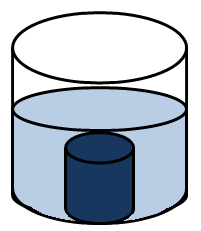 Q1 = c1. m1 . ( t1 – t)
Q2 = c2. m2 . ( t – t2)
... odevzdané teplo
... přijaté teplo
Kalorimetrická rovnice - dokončení
Při tepelné výměně mezi tělesy v kalorimetru se teplo předává pouze mezi tělesy v kalorimetru.
Nedochází k předávání tepla do okolí.
Teplo odevzdané teplejším tělesem je stejně velké jako teplo přijaté tělesem chladnějším.
Q1 =
Q2
c1. m1 . ( t1 – t)
= c2. m2 . ( t – t2)
Q1 = c1. m1 . ( t1 – t)
Q2 = c2. m2 . ( t – t2)